Coordinate systems
Popular coordinate systems:

Cartesian:  (x,y)
polar: (r,ϑ)
turtle graphics: forward(L), right(ϑ)

In three dimensions:
right-handed Cartesian:  (x,y,z)
spherical: (r,ϑ,φ)
cylindrical: (r,φ,z)
Coordinate systems
Refresh Trigoniometry:

sin
cos
tan
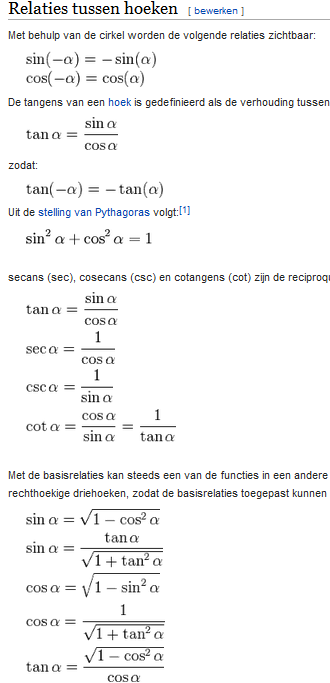 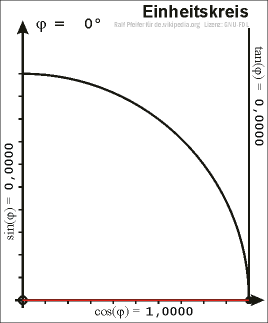 Einheitskreis Ani.gif, wikimedia commons
wikipedia
Coordinate systems
Popular coordinate systems:

Cartesian:  (x,y)
polar: (r,ϑ)
turtle graphics: forward(L), right(ϑ)

In three dimensions:
right-handed Cartesian:  (x,y,z)
spherical: (r,ϑ,φ)
cylindrical: (r,φ,z)
Coordinate systems
Aproach to indicate angles:

degrees: 0 .. 360o
radians: 0 ..2 π
Coordinate systems
Notes on coordinate systems: 
 Paul's Online Math Notes
http://tutorial.math.lamar.edu/Classes/CalcII/PolarCoordinates.aspx
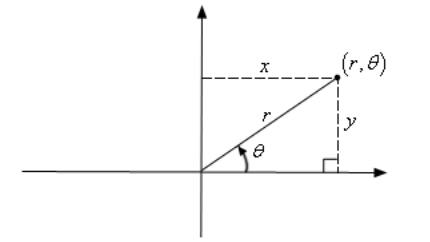 Coordinate systems
Exercises on coordinate systems:

Ex. 1(a) convert (-4,2π/3) into Cartesian coordinates 
Ex. 1(b) convert (-1,-1) into polar coordinates
Ex. 2(a) convert 2x - 5x3 = 1 + yx into polar coordinates
Ex. 2(b) convert r = -8 cos ϑ into Cartesian coordinates.
Source: http://tutorial.math.lamar.edu/Classes/CalcII/PolarCoordinates.aspx
Coordinate systems
Your exercises on coordinate systems:

 convert (-2,-2) into polar coordinates
 convert (6,-2π/3) into Cartesian coordinates
 convert 2x - 5x2 = 1 - yx into polar coordinates.
 convert sin ϑ = -4r into Cartesian coordinates.
Classic curves
Ellipse
Parabola
Hyperbola
Cardioid
Cycloid
Lissajous
Catenary
Lemniscate
Entropy curve
Cassinian ovals
Piet Hein super ellipse
Want more? https://elepa.files.wordpress.com/2013/11/fifty-famous-curves.pdf
Classic curves
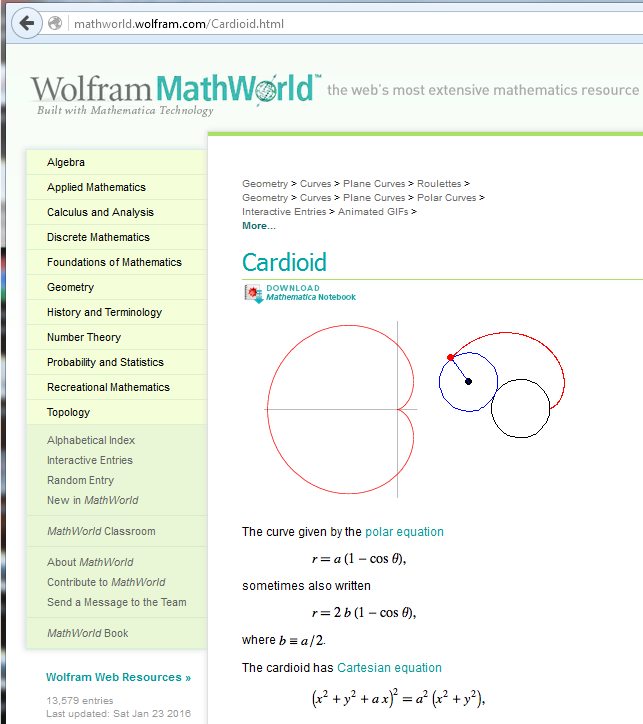 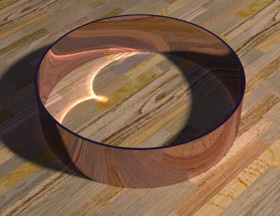 Source: www.world-science.net/othernews /090416_coffee.htm Photo by Henrik Wann Jensen, UCSD; home­page image © L. Usi
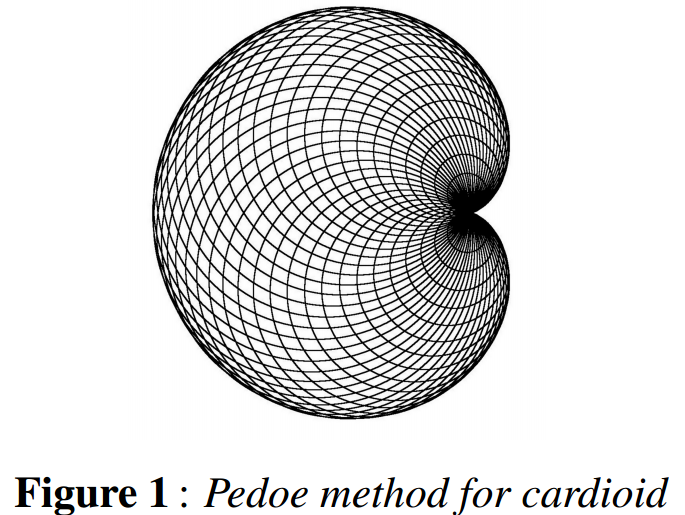 Cardioidal Variations
Francesco De Comite
Source: De Comité, F. Cardioidal Variations. Proceedings of Bridges 2014: Mathematics, Music, Art, Architecture, Culture, pp. 349 - 352.
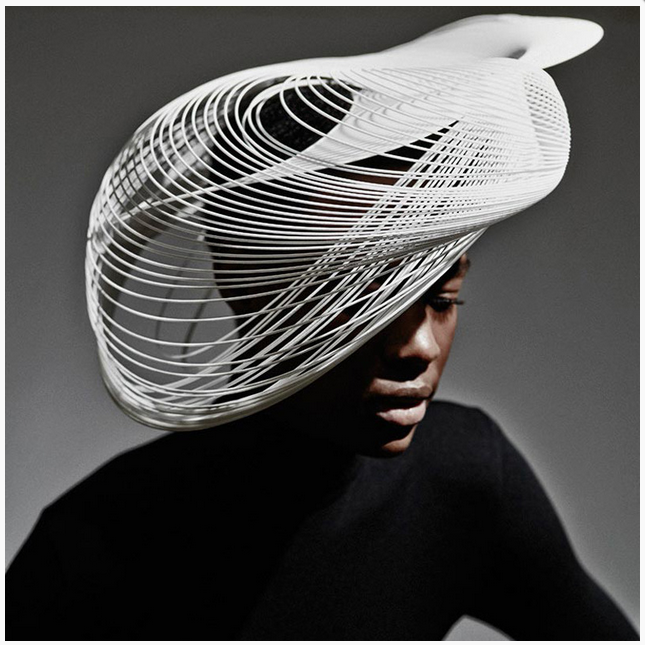 Gabriela Ligenza (2014)
Classic curves
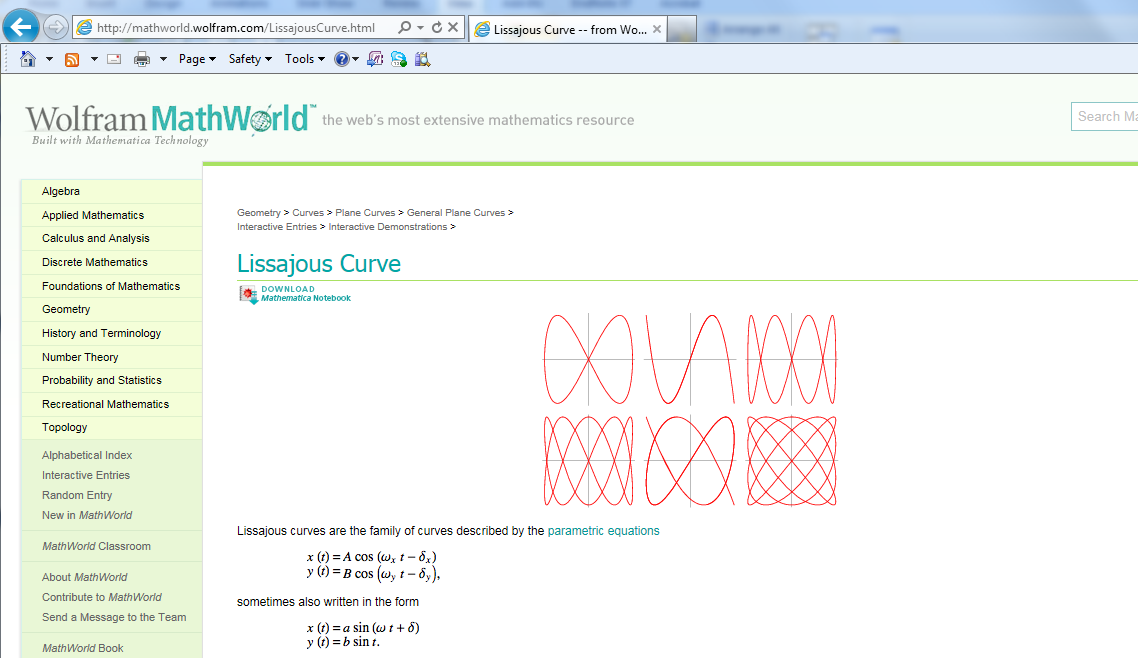 Classic curves
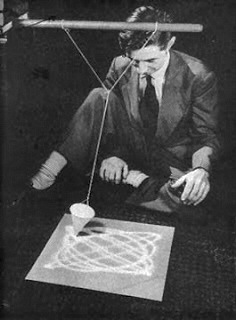 Max Ernst making Lissajous Figures 1942.jpg, wikimedia
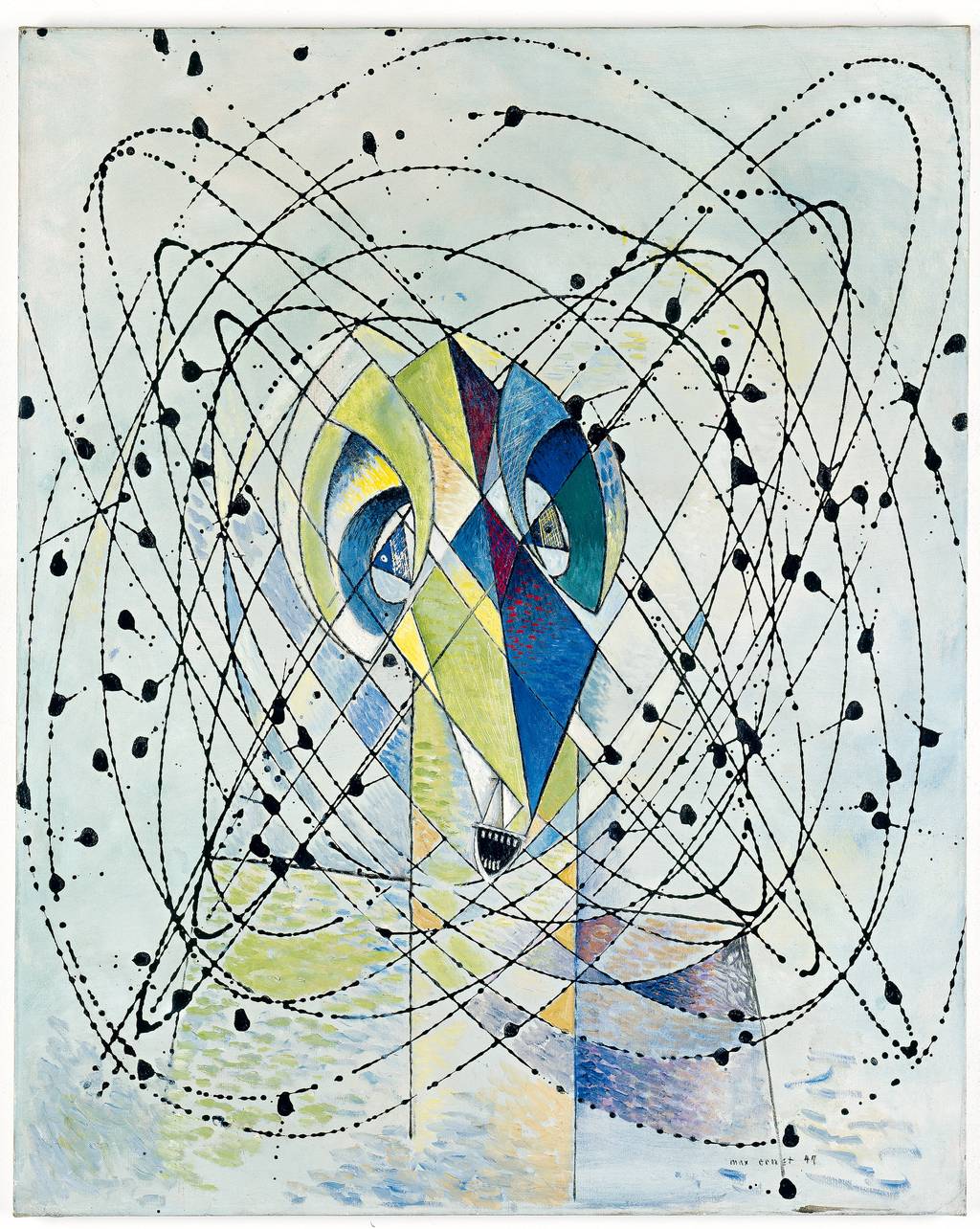 Classic curves
Young Man Intrigued by the Flight of a Non-Euclidean Fly, 1942 and 1947
Oil and enamel on canvas, 82x66cm. Private Collection, Zürich (from plumedeplombe.blogspot.co.uk/2012/04/ max-ernst-levity-and-gravity-in-his.html)
Classic curves
Steps to program interesting curves:

find a curve on mathworld.wolfram.com
decide upon a coordinate system
translate the formula into Processing
embed it in a  for  loop
draw the curve by connecting points
embed it in a function with parameters
call the function while varying parameters
play with tangent lines
Classic curves
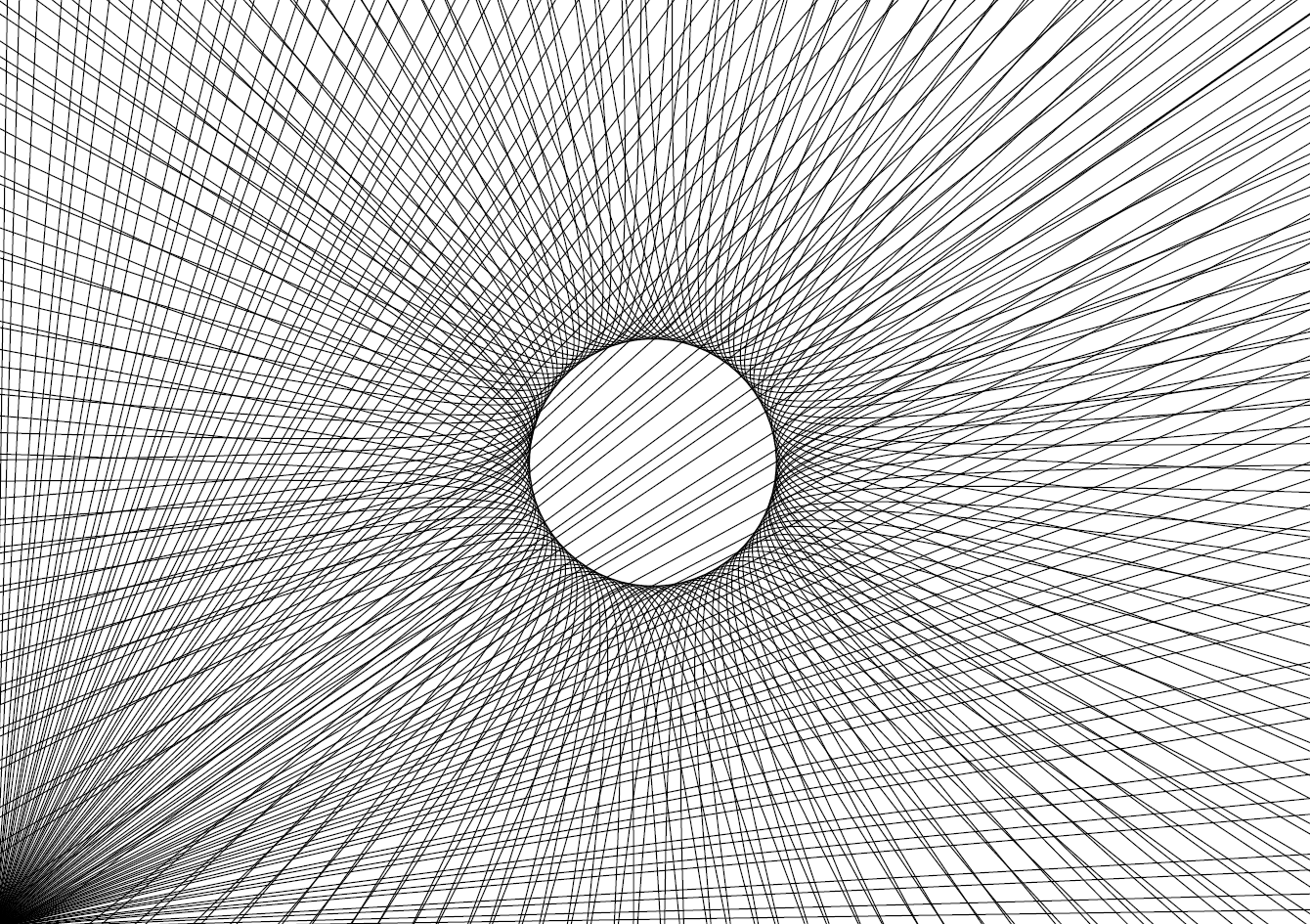 Classic curves
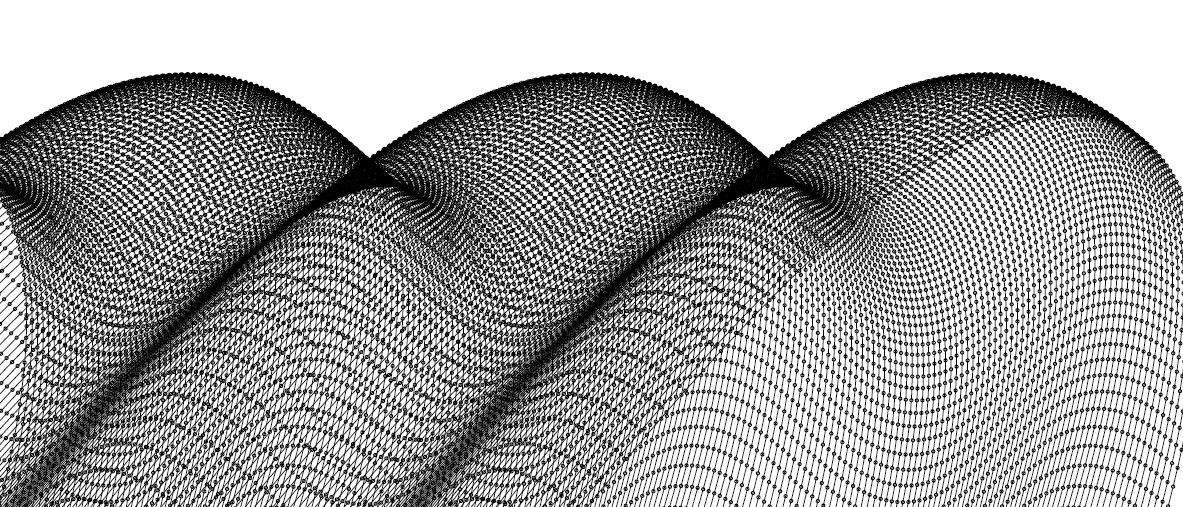 Classic curves
http://mathworld.wolfram.com/Ellipse.html
x = a cos(φ)
y = b sin(φ)
physics,
aesthetics
coding
Willem Claesz Heda, detail from a masterpiece painted still life uitsnede uit een meesterwerk stilleven vol geschilderd met ellipsen. ca 1635, Rijksmuseum Amsterdam.
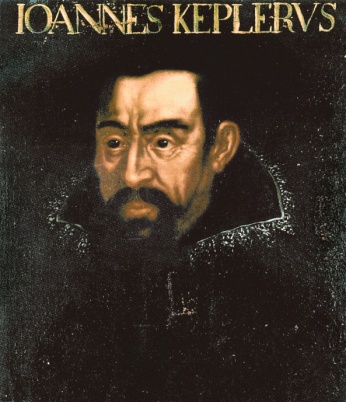 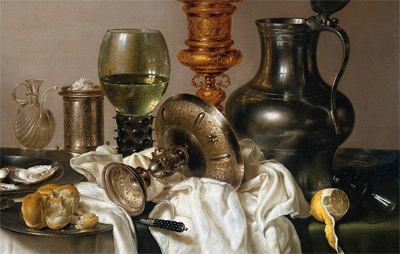 Kepler, wikimeda commons
Classic curves
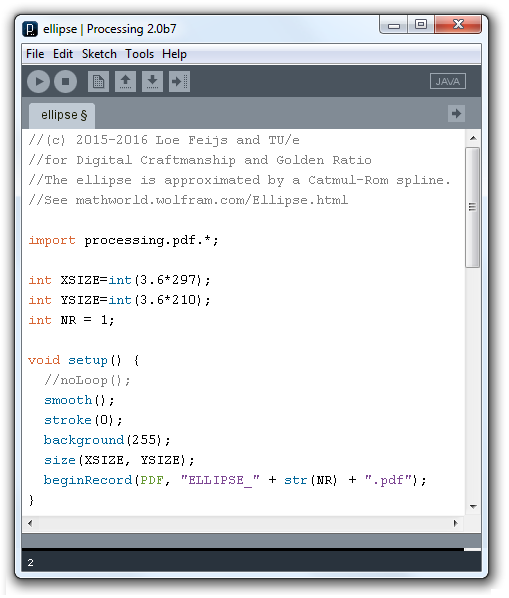 //(c) 2015-2016 Loe Feijs and TU/e
//for Digital Craftmanship and Golden Ratio
//The ellipse is approximated by a Catmul-Rom spline.
//See mathworld.wolfram.com/Ellipse.html

import processing.pdf.*;

int XSIZE=int(3.6*297);
int YSIZE=int(3.6*210);
int NR = 1;

void setup() {
     //noLoop(); 
     smooth();
     stroke(0);
     background(255);
     size(XSIZE, YSIZE);
     beginRecord(PDF, "ELLIPSE_" + str(NR) + ".pdf");
}
void ellipse(float xc, float yc){
     //xc,yc coordinates of centre
     int steps = 500;
     float a = 20; //half-diameter horizontally
     float b = 100; //half-diameter vertically
     float dphi = 2*PI/steps;
     noFill();
     beginShape();
     curveVertex(xc + a, yc);
     for (int i=0; i<steps + 1; i++){
          float x = xc + a * cos(i * dphi);
          float y = yc + b * sin(i * dphi);
          curveVertex(x,y);
     }
     endShape();
}
float dx = 0;
float dy = 0;
void draw() {
     float x = 200;
     float y = height/2;
     dx += 5;
     dy = 50*sin(radians(dx));
     ellipse(x + dx, y + dy); 
     delay(100);
}

void keyPressed() {
     endRecord();
     exit();
}
Classic curves
http://mathworld.wolfram.com/Parabola.html
x = dx + t2/4a
y = dy + t
physics,
aesthetics
coding
void parabola(){
     int steps = 1000;
     float a = 50;
     float dx = 3;
     noFill();
     beginShape(); //draw the lower branch
     curveVertex(xc, yc);
     for (int i=0; i<steps + 1; i++){
          float t = i*dx;        //parametrix description
          float x = (t*t)/(4*a); //mathworld eq (15),
          float y = t;           //mathworld eq (16)
          curveVertex(xc + x,yc + y); 
     }
     endShape();
     beginShape(); //draw the upper branch
     curveVertex(xc, yc);
     for (int i=0; i<steps + 1; i++){
          float t = i*dx;
          float x = (t*t)/(4*a); //mathworld eq (15),
          float y = t;           //mathworld eq (16)
          curveVertex(xc + x,yc - y); 
     }
     endShape();
}
x = dx + t2/4a
y = dy + t
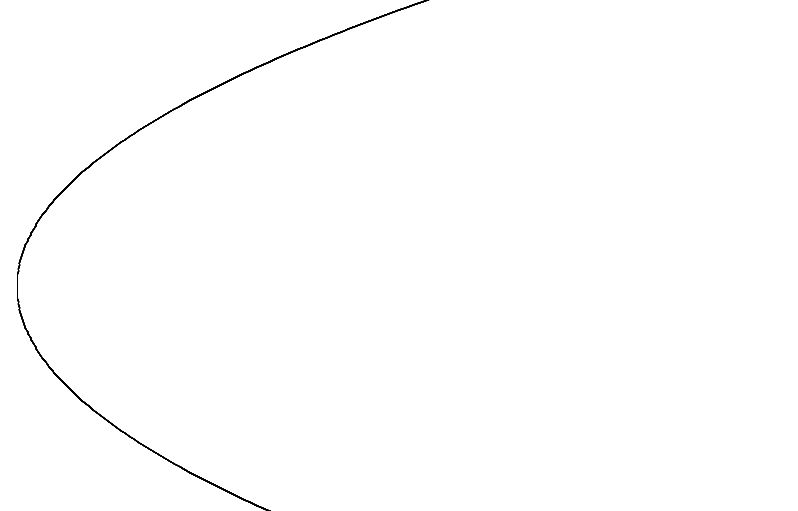 Classic curves: bundles
http://mathworld.wolfram.com/Parabola.html
x = dx + t2/4a
y = dy + t
physics,
aesthetics
coding
parameterization: subsequent (dx,dy) values defined by a sin function
void parabola(float xc, float yc){
     //xc,yc coordinates of centre
     int steps = 1000;
     float a = 50;
     float dx = 3;
     noFill();
     beginShape(); //draw the lower branch
     curveVertex(xc, yc);
     for (int i=0; i<steps + 1; i++){
          float t = i*dx;         //parametrix description
          float x = (t*t)/(4*a);  //mathworld eq (15),
          float y = t;            //mathworld eq (16)
          curveVertex(xc + x,yc + y); 
     }
     endShape();
}
float dx = 0;
float dy = 0;
void draw() {
     float x = 0;
     float y = height/2;
     dx += 10;
     dy = 50*sin(radians(dx));
     parabola(x + dx, y + dy); 
     delay(200);
     keyPressed();
}
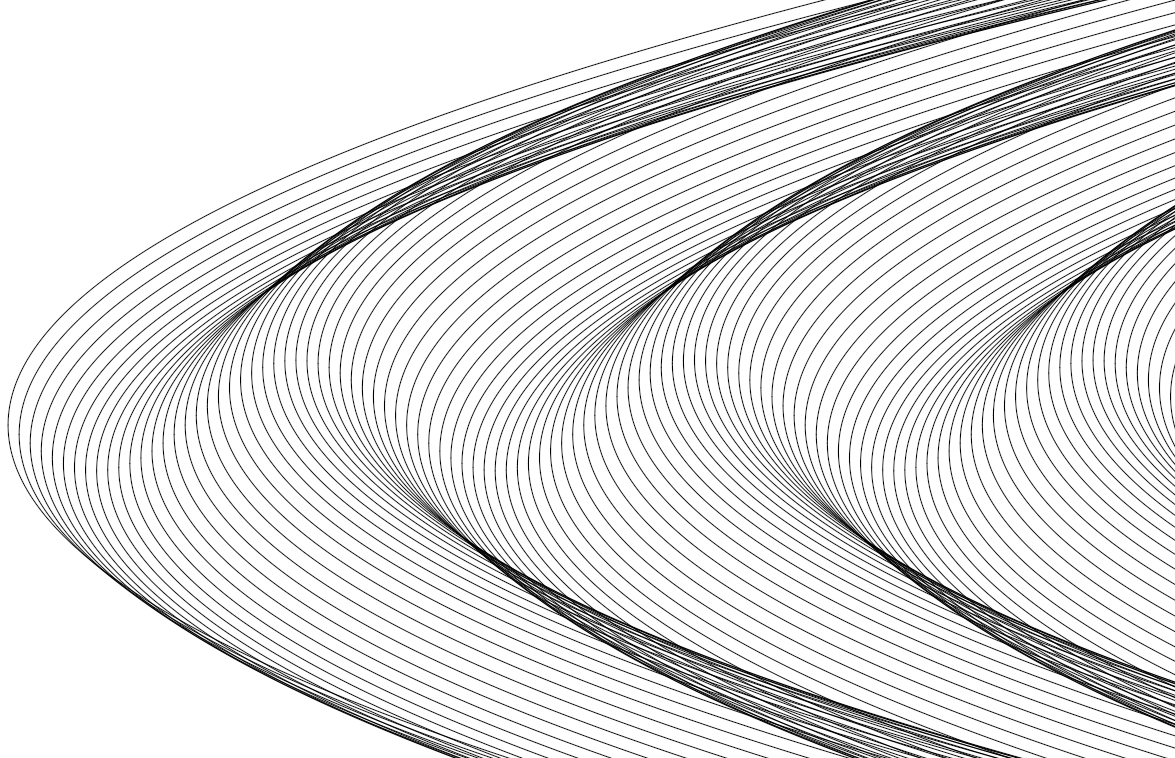 x = dx + t2/4a
y = dy + t
Classic curves
parameterization: subsequent (dx,dy) values defined by a sin function
x = dx + t2/4a
y = dy + t
Classic curves: tangents
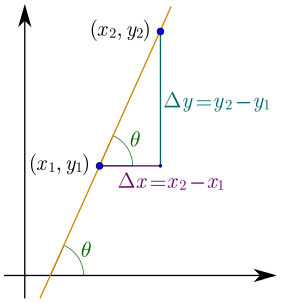 x = t2/4a
y = t 

calculus: dy/dx = 2a/y

coding:
Source: Maschen, wikimedia
float t = i*dx;                   //parametrix description
float x = (t*t)/(4*a);            //mathworld eq (15),
float y = t;                      //mathworld eq (16)
curveVertex(x,y);                 //extend parabola
float dydx = 2*a/y;               //own derivation
stroke(255,0,0);                  //draw tangent in red
line(x,y,x + 1000,y + 1000*dydx); //from (x,y) to far-away pt
//(c) Loe Feijs and TU/e 
//for Digital Craftmanship and Golden Ratio
//Parabola: pronounce pə'ræbələ
//The parabola is approximated by a Catmul-Rom spline.
//See http://mathworld.wolfram.com/Parabola.html
//The equation is (15) and (16), i.e. x = t^2/4a and y = t
//From which, abandoning (20),(21)derive dy/dt = 1, dx/dt = t/2a 
//so the slope of the tangent is dy/dx = 2a/t = 2a/y.
//And the tangent vector is (1,dy/dx).

import nl.tue.id.oogway.*;
import processing.pdf.*;

int XSIZE=int(3.6*297);
int YSIZE=int(3.6*210);
int NR = 1;
void setup() {
  noLoop(); 
  smooth();
  stroke(0);
  background(255);
  size(XSIZE, YSIZE);
  beginRecord(PDF, "PARABOLA_" + str(NR) + ".pdf");
}

void parabola(float xc, float yc){
     //xc,yc coordinates of centre
     int steps = 1000;
     float a = 50;
     float dx = 3;
     noFill();
     beginShape(); //draw the lower branch
     curveVertex(xc, yc);
     //to be continued
for (int i=0; i<steps + 1; i++){
          float t = i*dx;       //parametrix description
          float x = (t*t)/(4*a);//mathworld eq (15),
          float y = t;          //mathworld eq (16)
          curveVertex(xc + x,yc + y); 
          float dydx = 2*a/y;   //own derivation
          stroke(255,0,0);      //draw tangent in red
          if (NR == 1) 
             line(xc + x,yc + y,xc + x + 1000,yc + y + 1000*dydx); 
          stroke(0);
     }
     endShape();
     beginShape(); //draw the upper branch
     curveVertex(xc, yc);
     for (int i=0; i<steps + 1; i++){
          float t = i*dx;
          float x = (t*t)/(4*a);//mathworld eq (15),
          float y = t;          //mathworld eq (16)
          curveVertex(xc + x,yc - y); 
     }
     endShape();
}
float dx = 0;
float dy = 0;
void draw() {
  float x = 0;
  float y = height/2;
  dx += 10;
  dy = 50*sin(radians(dx));
  parabola(x + dx, y + dy); 
  delay(200);
  keyPressed();
}

void keyPressed() {
  endRecord();
  exit();
}
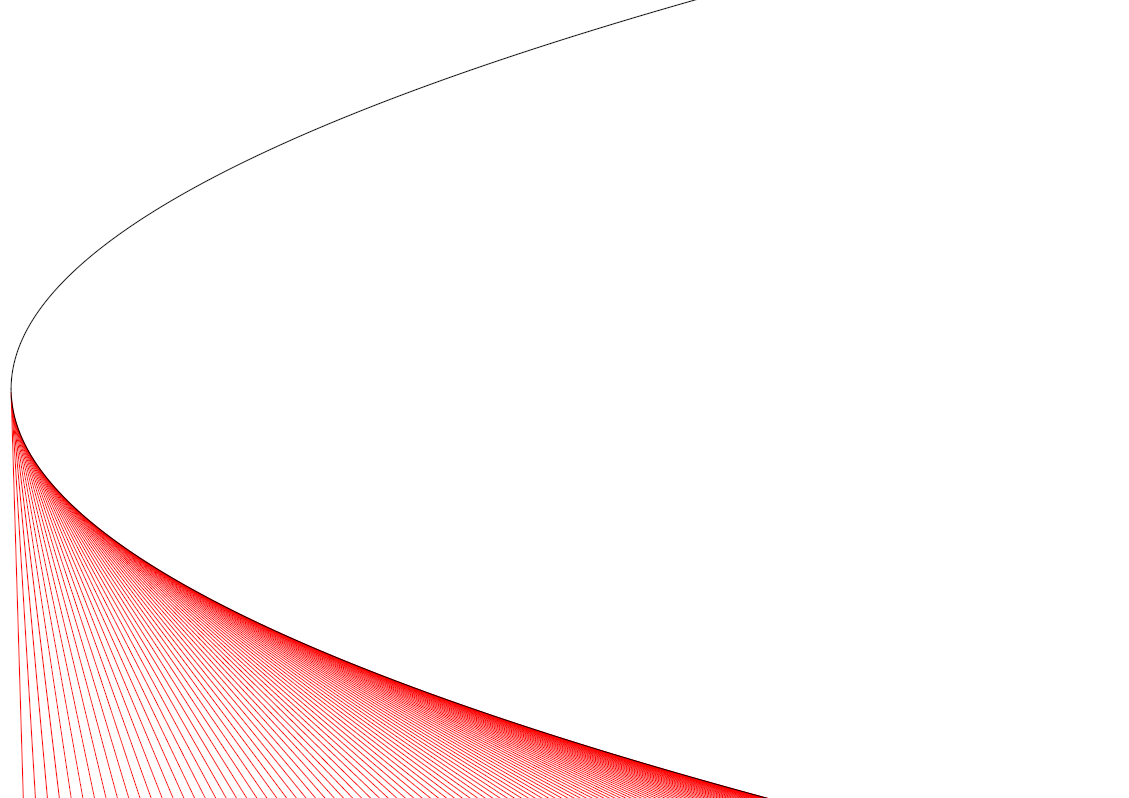 x0 = t2/4a
y0 = t 
dy/dx = 2a/y
Classic curves
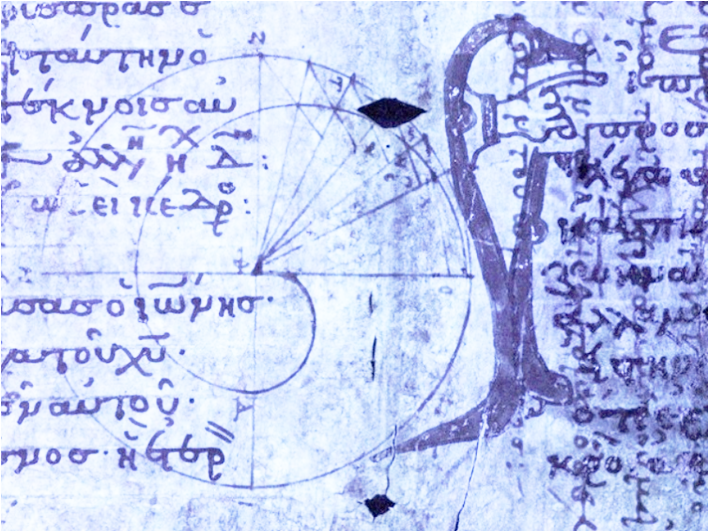 Classic curves tangents continued
From Archimedes palimpsest, Walters, Baltimore
Classic curves tangents continued
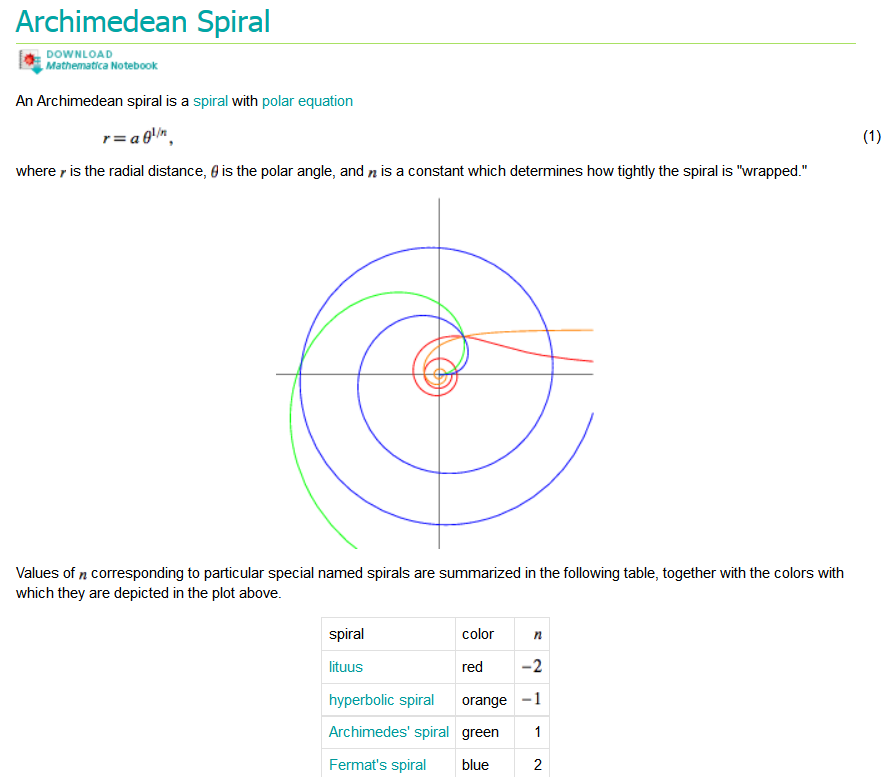 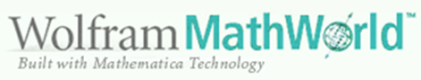 Classic curv
x = a θ1/n cos θ
y = a θ1/n sin θ
0 ≤ θ ≤ 4π
n = 2
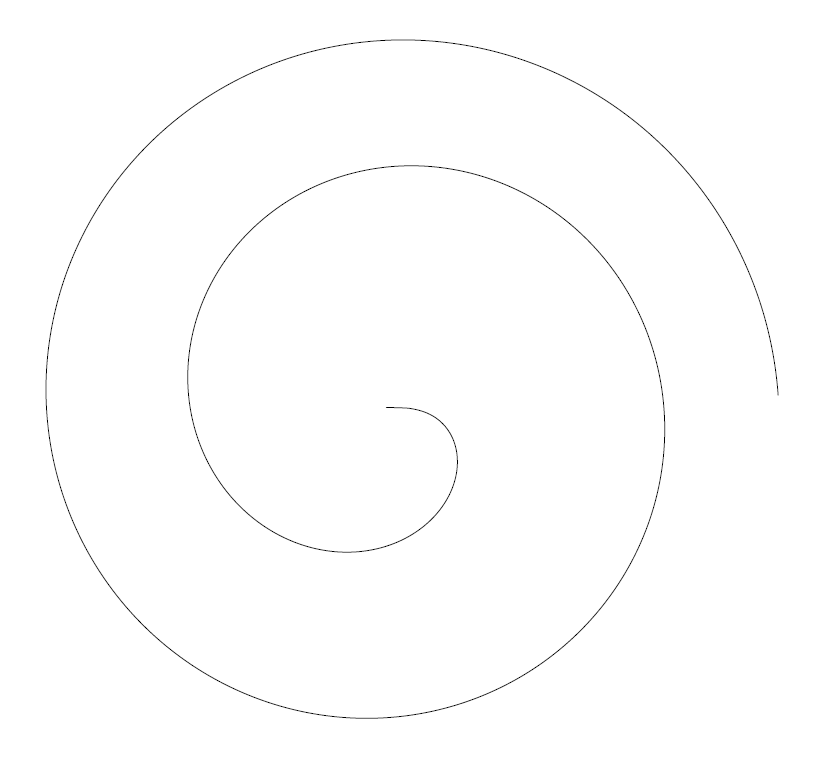 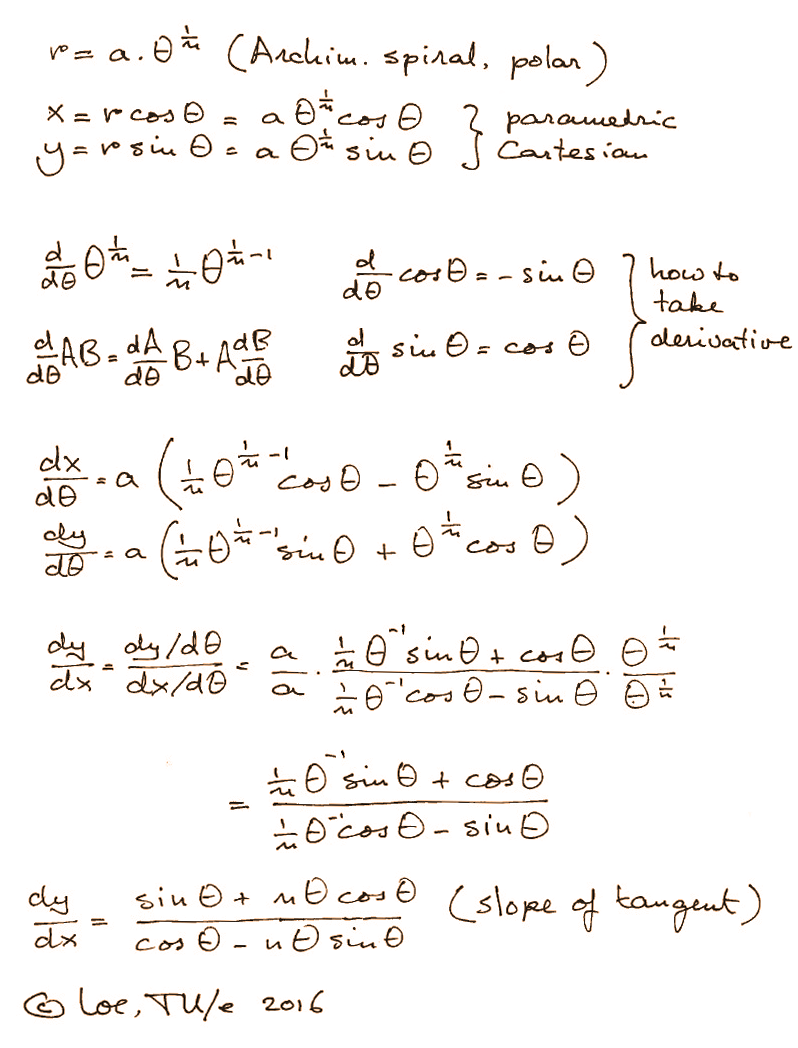 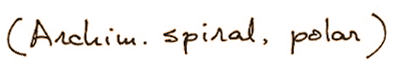 Classic curves
x = a θ1/n cos θ
y = a θ1/n sin θ
dy/dx = (sin θ + nθ cos θ) 
           / (cos θ - nθ cos θ)
Classic curves
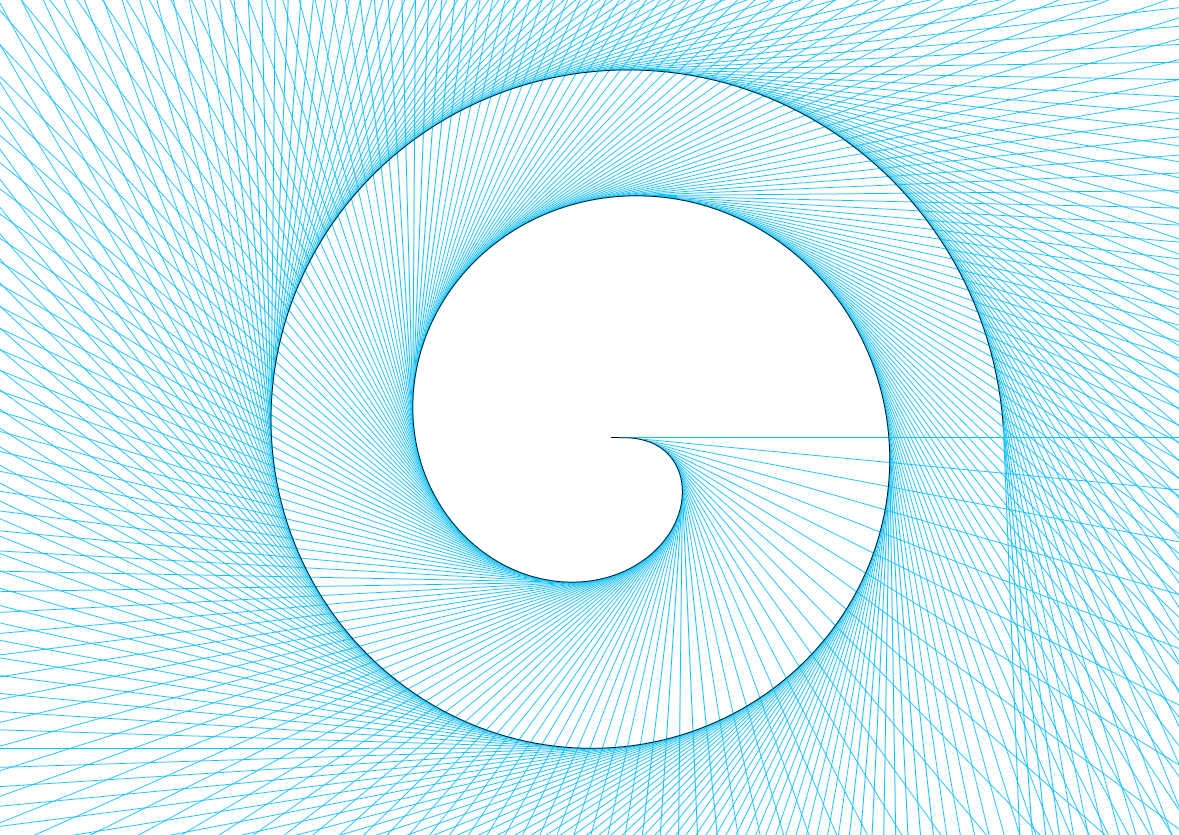 x = a θ1/n cos θ
y = a θ1/n sin θ
dy/dx = (sin θ + nθ cos θ) 
           / (cos θ - nθ cos θ)
Classic curves
Exercises: your turn
To do:

find the curve in mathematics book
for example mathworld.wolram 
study various equations
choose one equation
code it in processing
parameterize it
make a bundle
draw tangents
Want more? https://elepa.files.wordpress.com/2013/11/fifty-famous-curves.pdf
Exercises: your turn
Ellipse
Parabola
Hyperbola
Cardioid
Cycloid
Lissajous
Catenary
Lemniscate
Entropy curve
Cassinian ovals
Piet Hein super ellipse
you
he
she
next
etc
Want more? https://elepa.files.wordpress.com/2013/11/fifty-famous-curves.pdf
/ Departement of Industrial Design
14-11-2016
PAGE 43